Культура Астраханских казахов                                                                                        Подготовила: Терехина О.В.
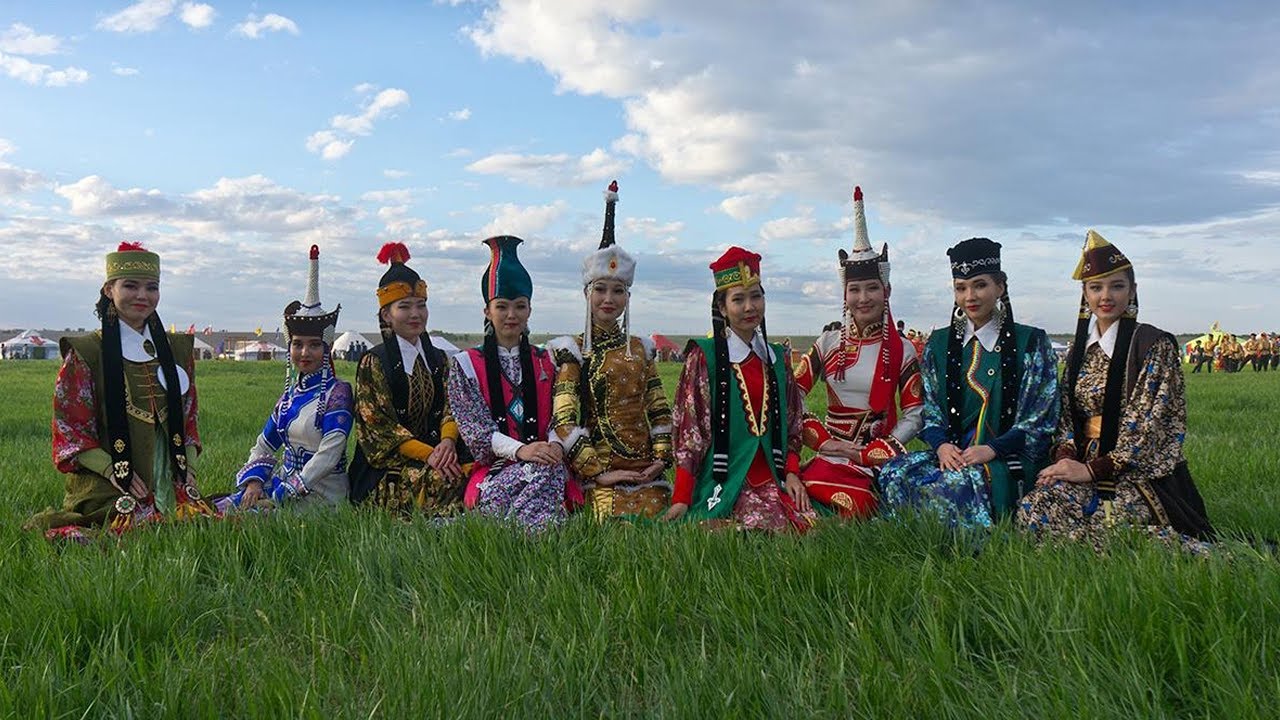 Народов много кочевых осело в нашем крае. Почти все помнят родовые традиции, сказанья. А мы поведать вам хотим о дружной и родной народности – казахской, самой коренной.
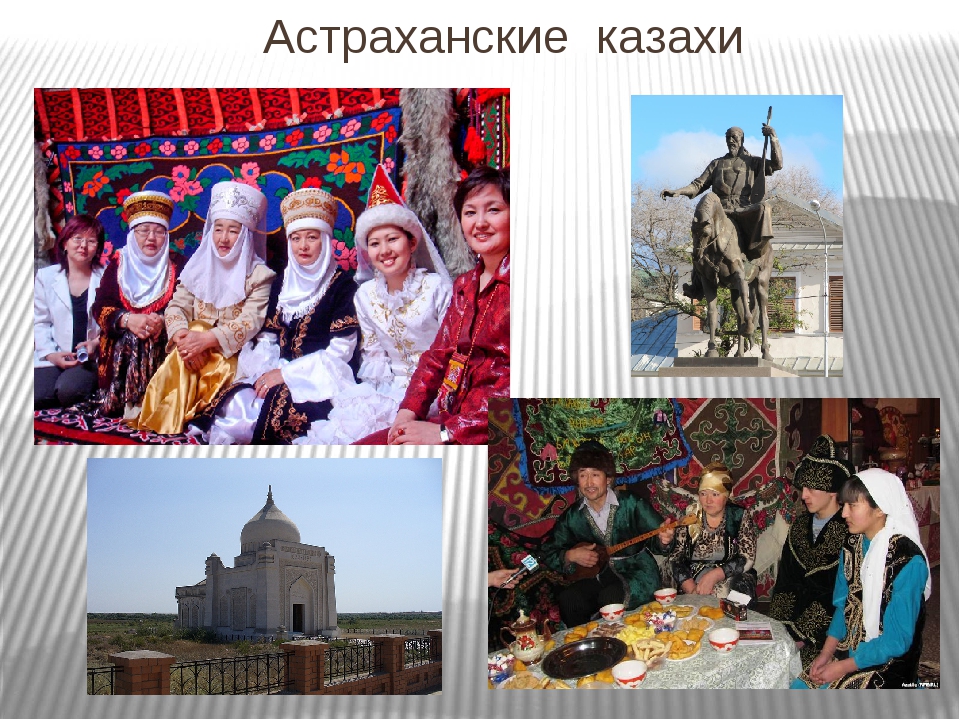 Казахи переселились на территорию Нижнего Поволжья в 1801 году, заняв освободившиеся после откочевки ногайцев и калмыков земли левобережья Волги и Ахтубы, затем постепенно проникая в правобережье. Сделано это было с разрешения царя Павла I.
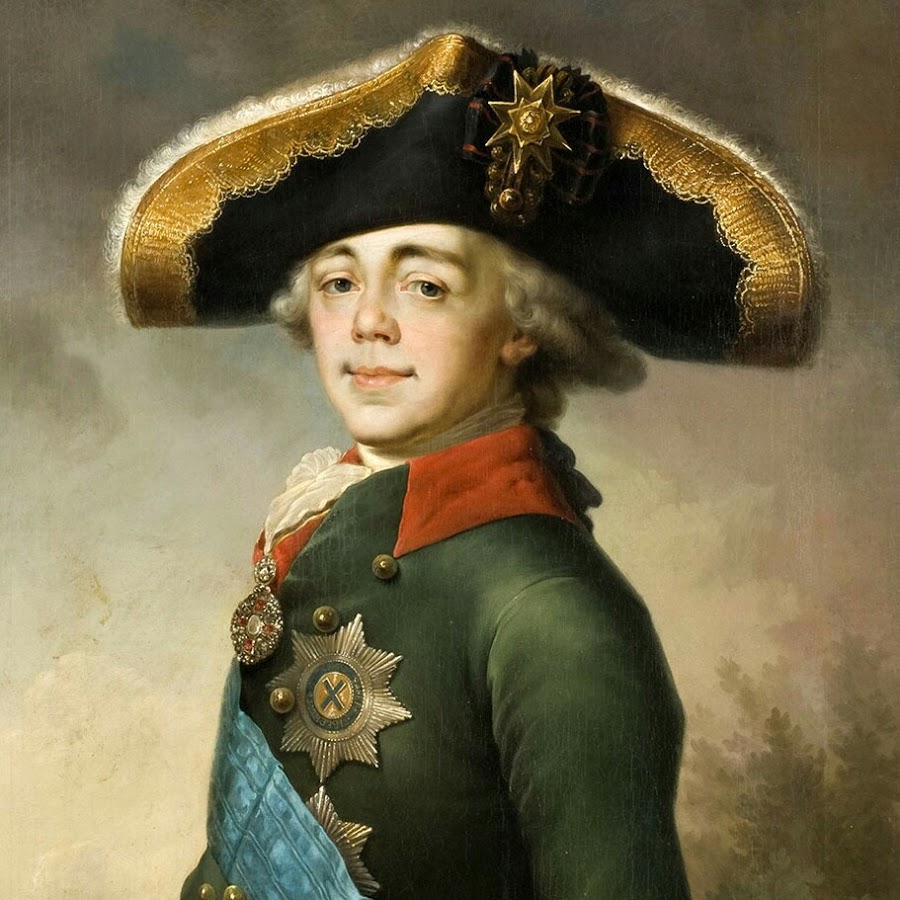 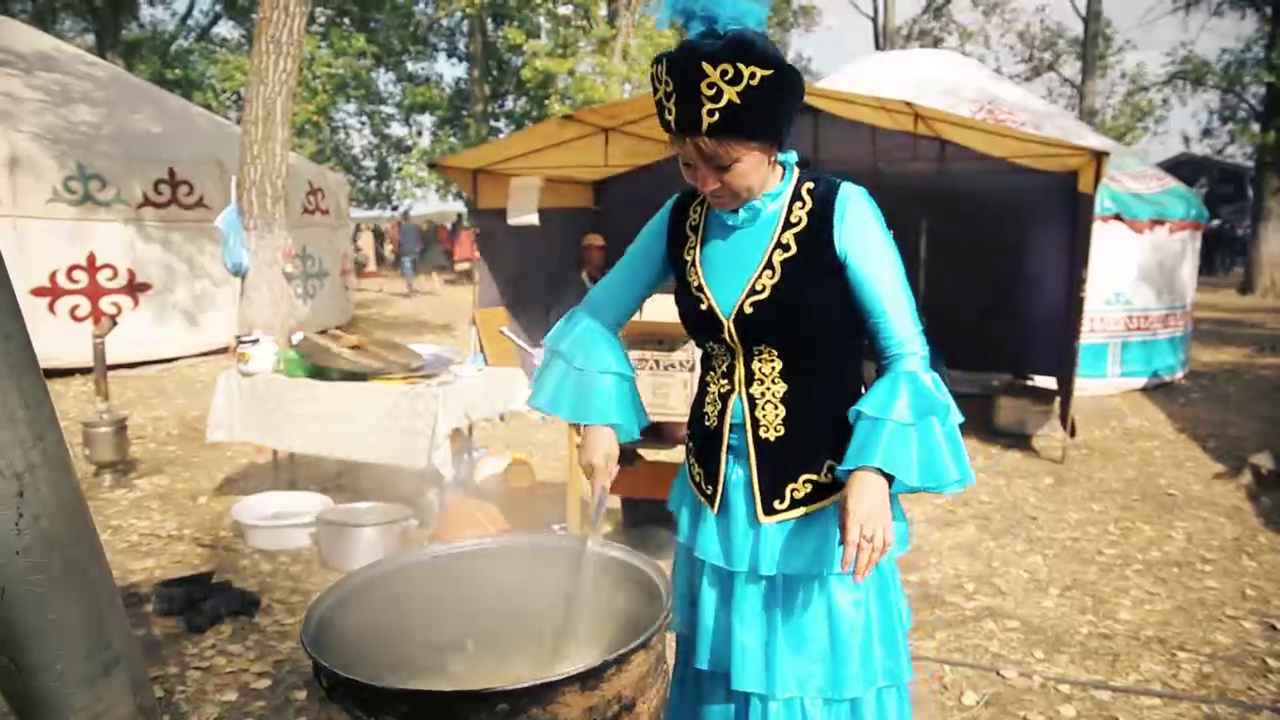 Как многие кочевые скотоводческие народы, казахи сохранили память о своем родоплеменном устройстве. Почти все помнят свои родовые названия, а старшее поколение- еще и тамги ( "танба")-гербы-метки для скота и имущества.
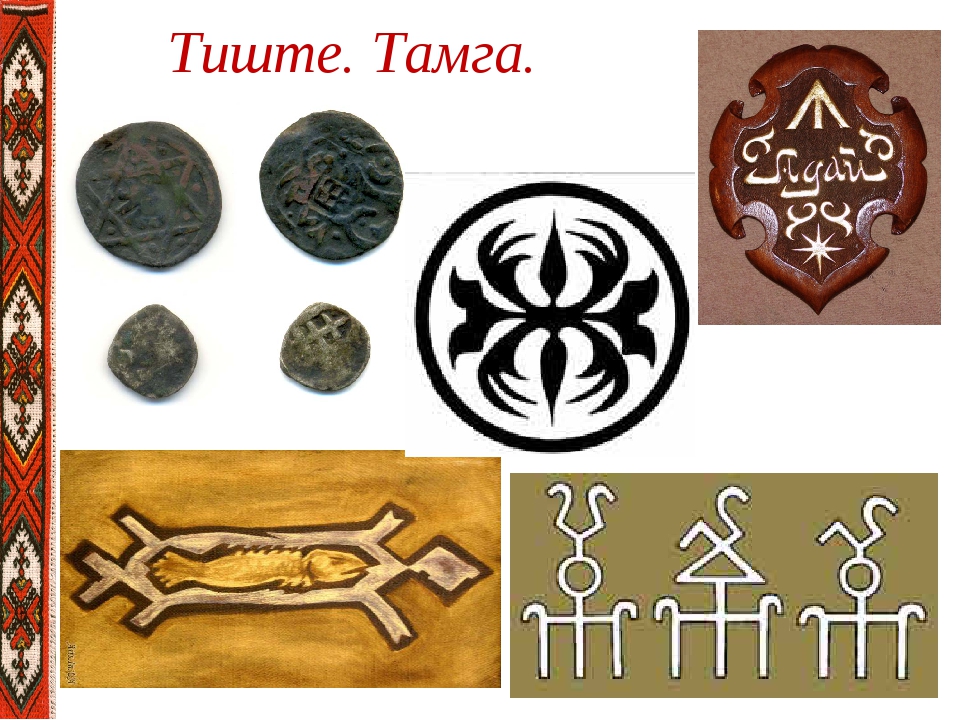 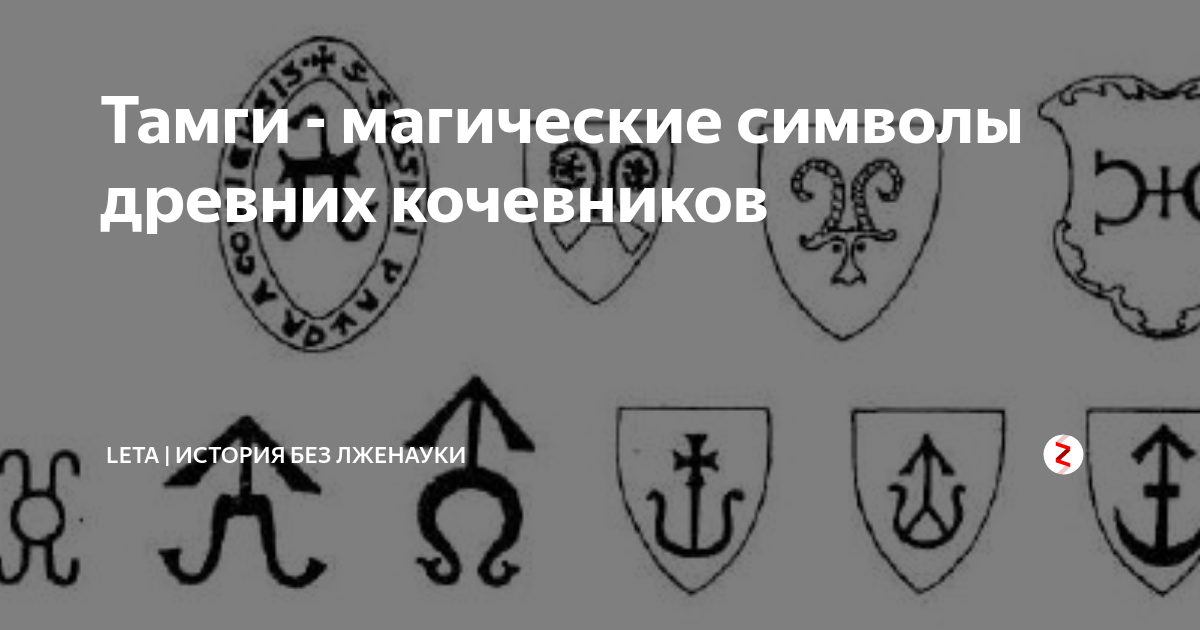 У нижневолжских казахов получил дополнительное развитие род тюленгит - в прошлом гвардейцы и охрана султана, охотно принимавшие туда и смелых иноплеменников из пленных. Распространена эта интересная группа в Камызякском и др. районах. Кроме казахских предков из иных тюркских народов имеются также представители собственно нижневолжских родов калпак ( пос. Винный Володарского района) и нугай - казак (район пос. Сайхин и выше).
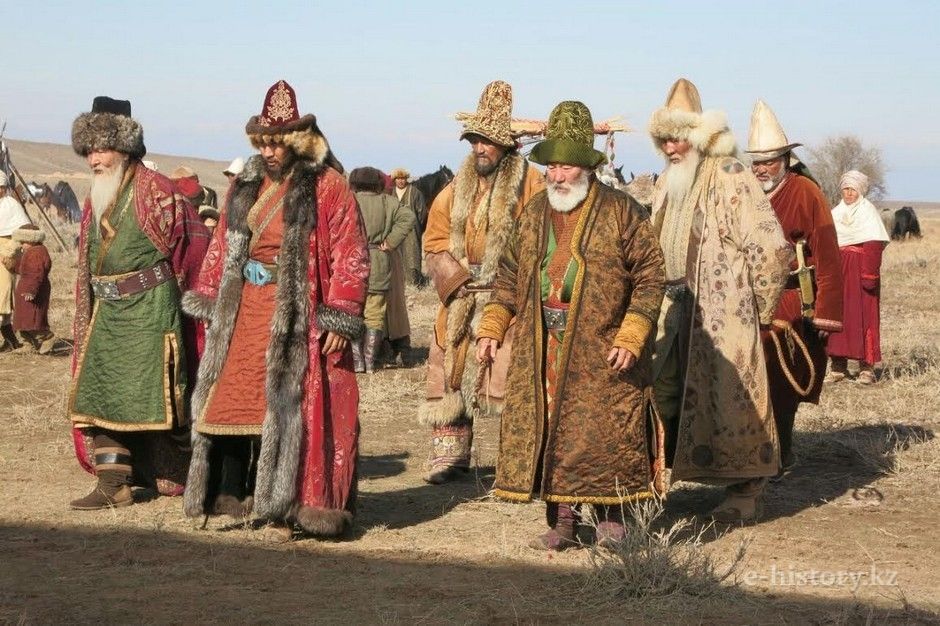 Сложилась особенная этническая группа - казахи-букеевцы или поволжские казахи.  Проживают они в Астраханской области и преобладают в Володарском районе.
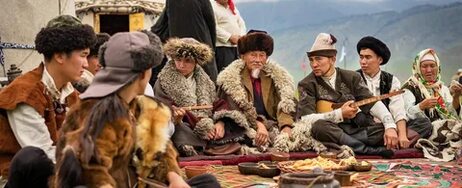 Происхождением названий многих сел в Астраханской области обязаны казахам Нижнего Поволжья; Чулпан-утренняя звезда, Камызяк - песчаная река; Каралат- черная лощадь с белыми пятнами, Алтын жар- золотой берег и еще много других.
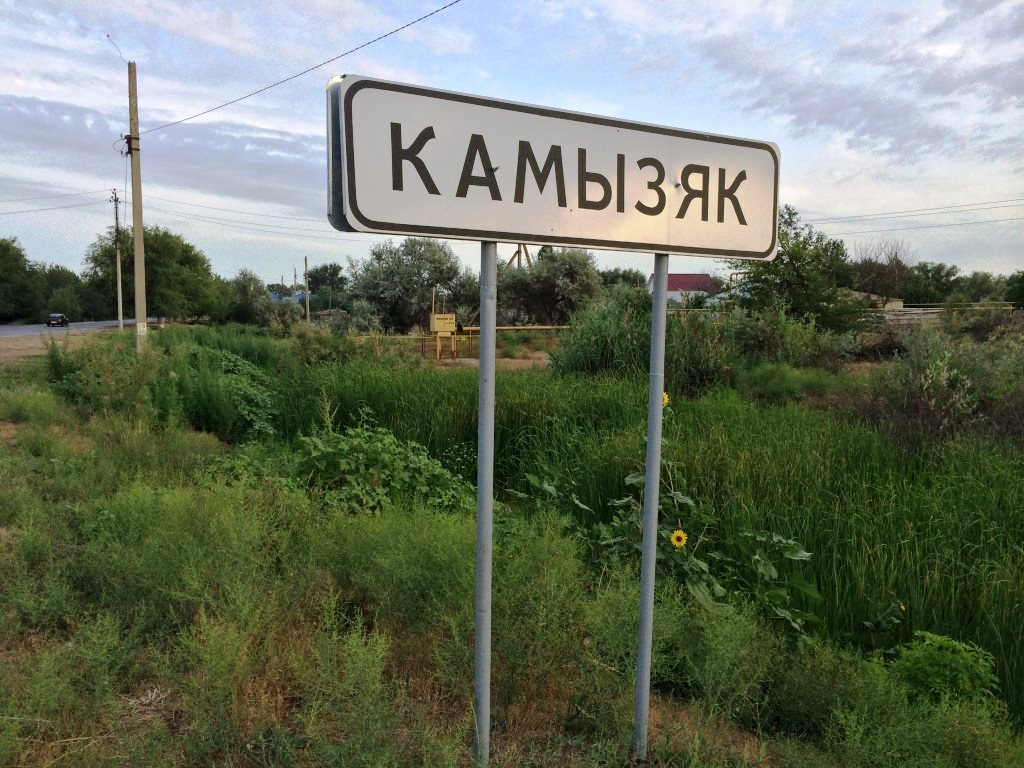 В настоящее время восстанавливаются и развиваются лучшие традиции казахского народа. Проводятся Дни казахской культуры в области. На нашей земле жили талантливые люди, о которых знают и в других странах. Один из них Курмангазы Сагырбаев, который был композитором, домбристом. Он сочинял прекрасную казахскую музыку, которую слушают, исполняют и сегодня. В Володаровском районе, в селе Алтынжар есть музей Курмангазы.
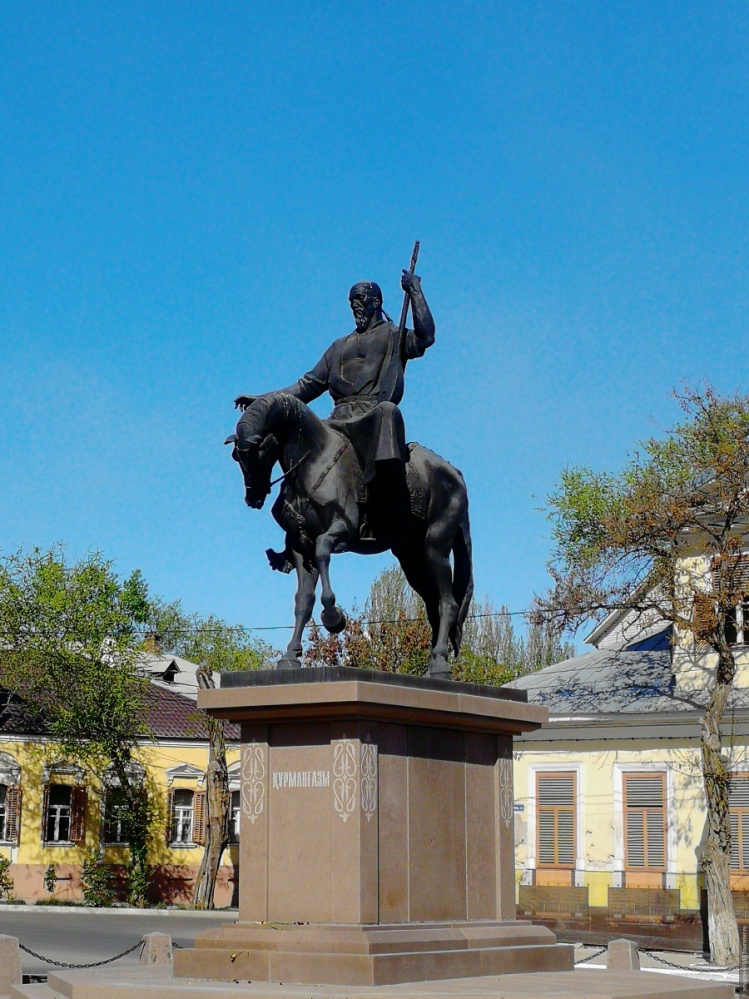 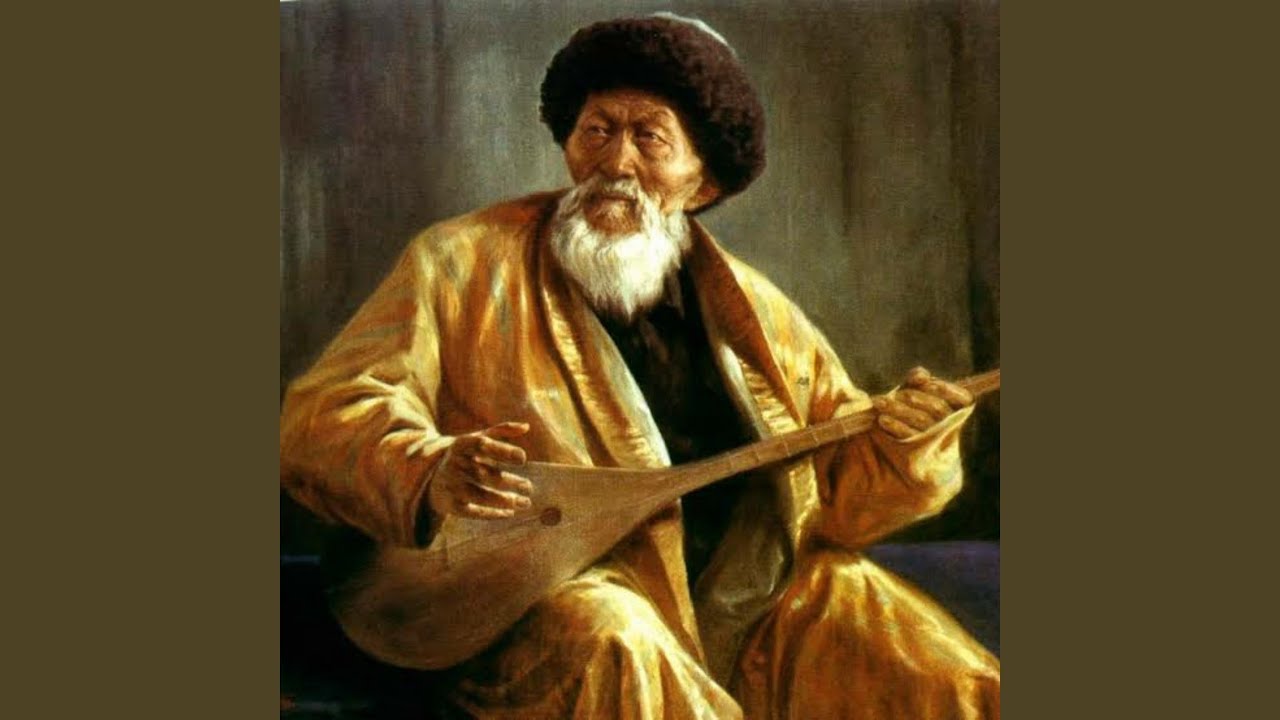 В декабре 1993 года администрации Астраханской области была присуждена первая премия мира и согласия, учрежденная Президентом Республики Казахстан. Это несомненно служит признанием добрых взаимоотношений между национальностями в регионе, позитивного сотрудничества всего многонационального населения области.
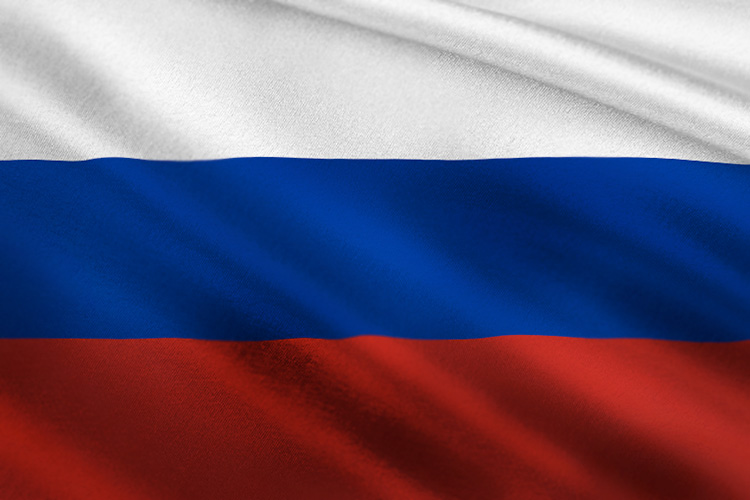 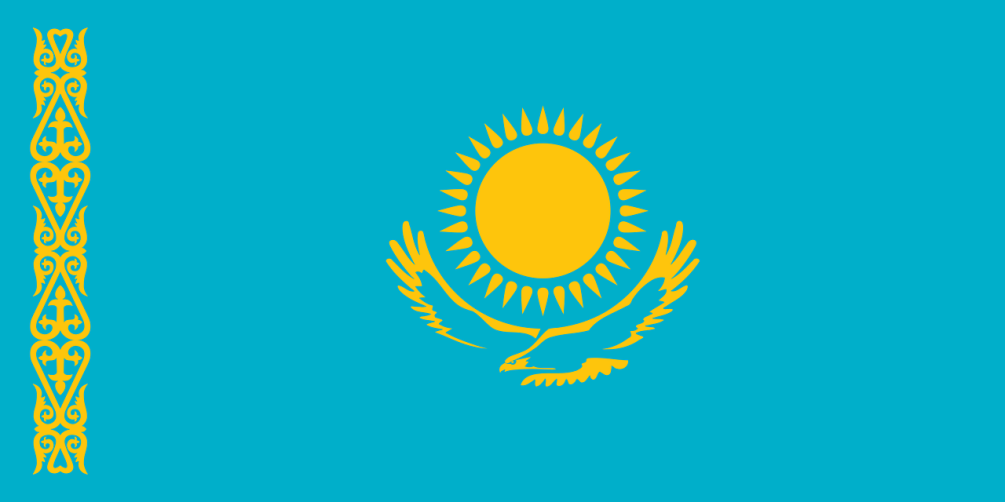 Домашние промыслы и художественные ремесла казахского народа зародились в глубокой древности. Предметы быта кочевников-скотоводов - седла, конская сбруя, изделия из дерева, кости и металла - богато украшались орнаментом. Обычно изображались луна, звезды, геометрические фигуры, стилизованные листья, цветы, бараний рог…
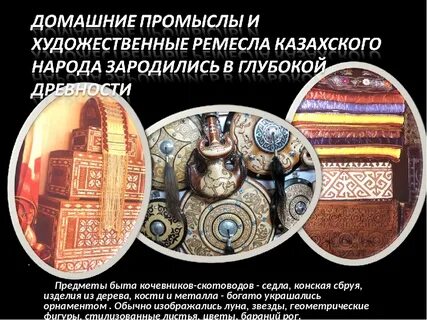 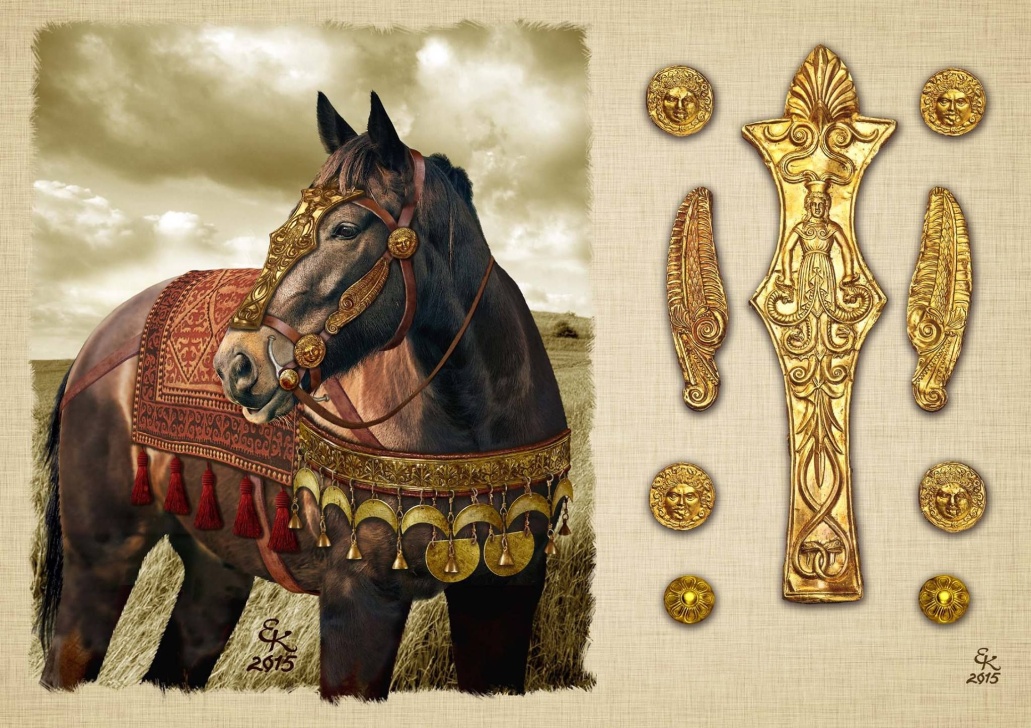 Искусные народные мастера-ювелиры (зергеры) делали кольца, браслеты, серьги, застежки, пуговицы, украшая их вставными полудрагоценными камнями или плетением из тонкой серебряной проволоки
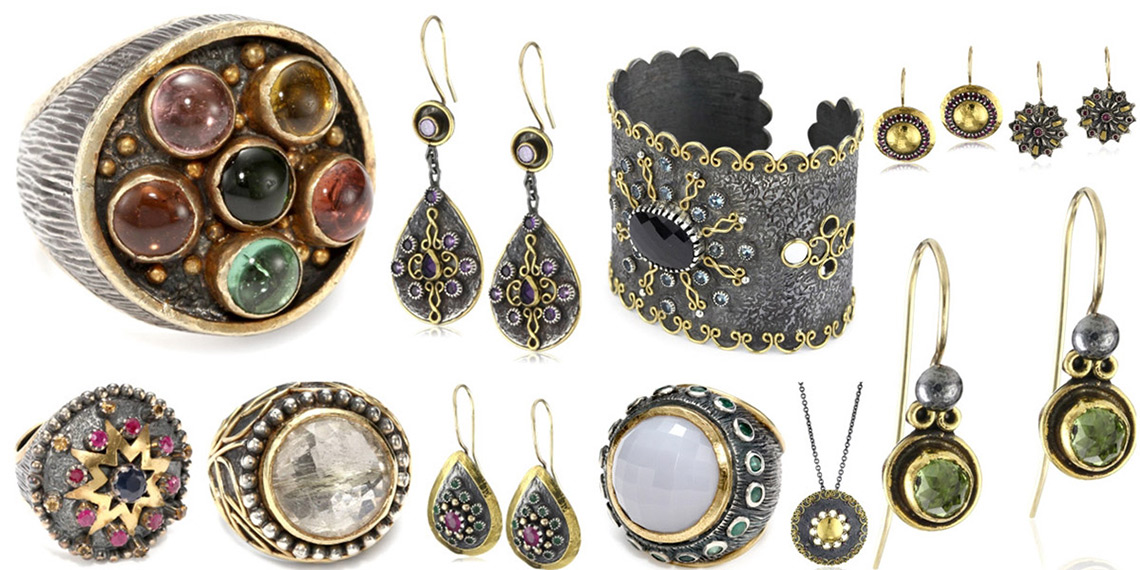 Казахский национальный костюм
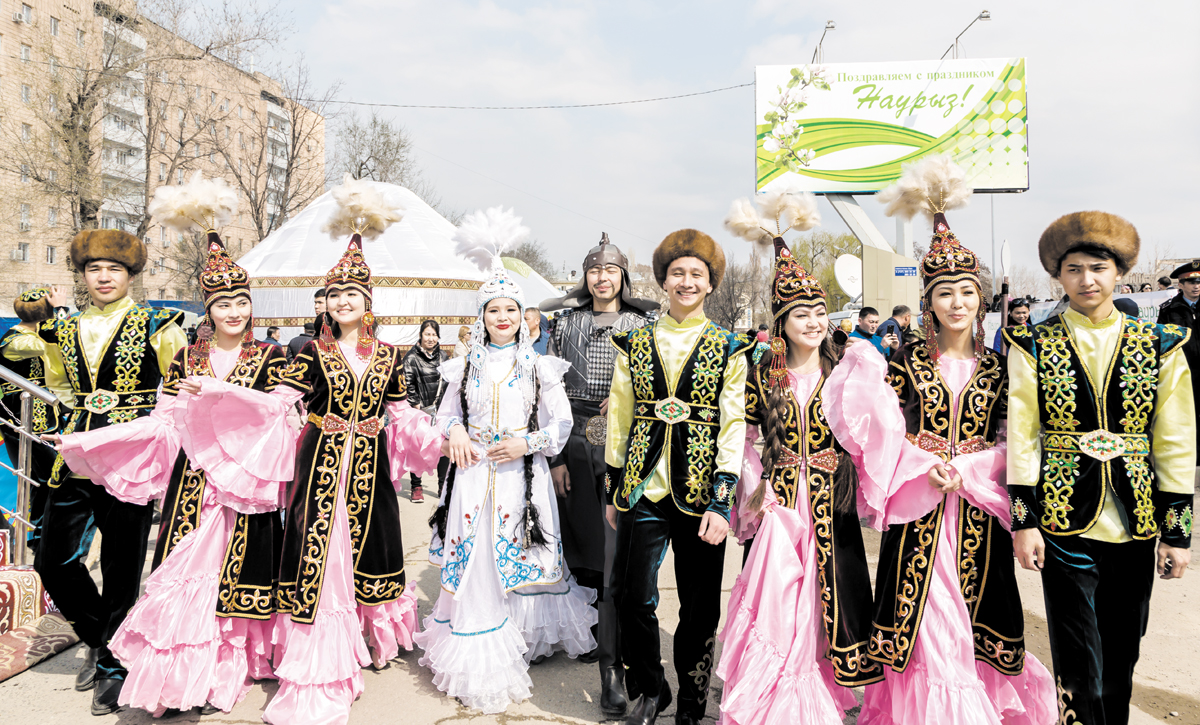 Мужской костюм состоит из чапана (халата с поясом, сделанного из бархата, богато вышитого), головного убора – мягкой тюбетейки, высокого колпака или шапки из меха лисы (малахай ).
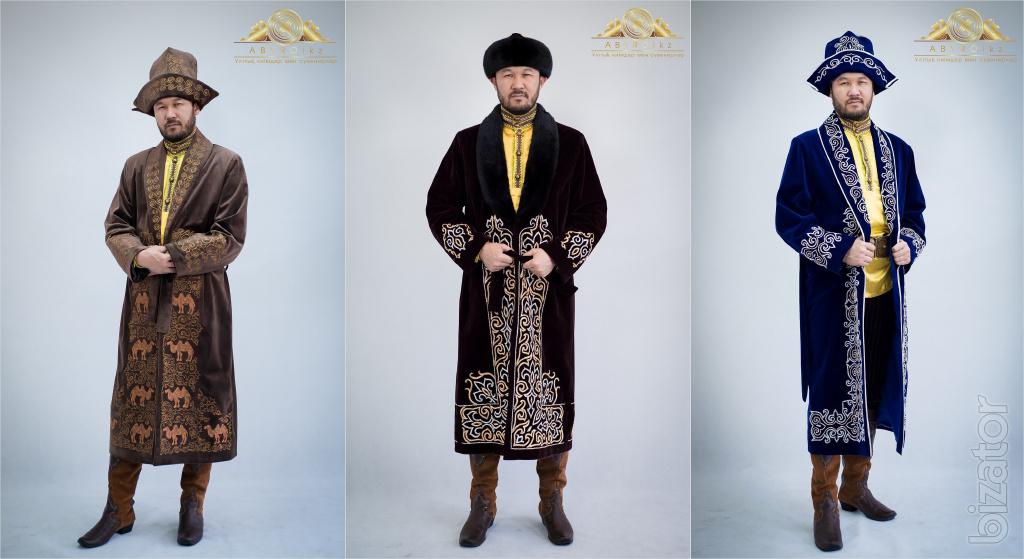 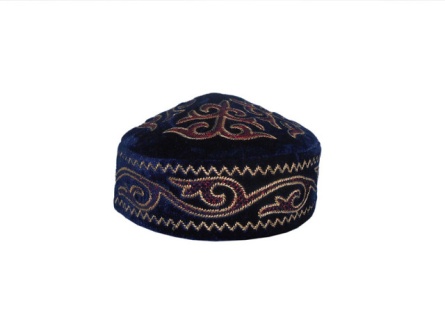 Женский национальный костюм состоит из белого хлопчатобумажного или цветного шелкового платья, бархатного жилета с вышивкой, высокого колпака с шелковым шарфом. Пожилые женщины носят своеобразный капюшон из белой ткани – кимешек. Невесты надевают высокий головной убор, богато украшенный перьями – саукеле
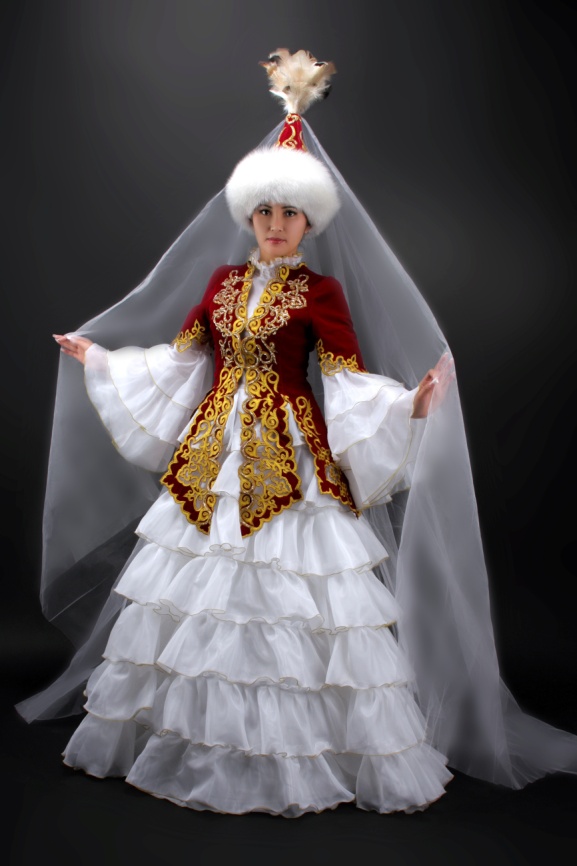 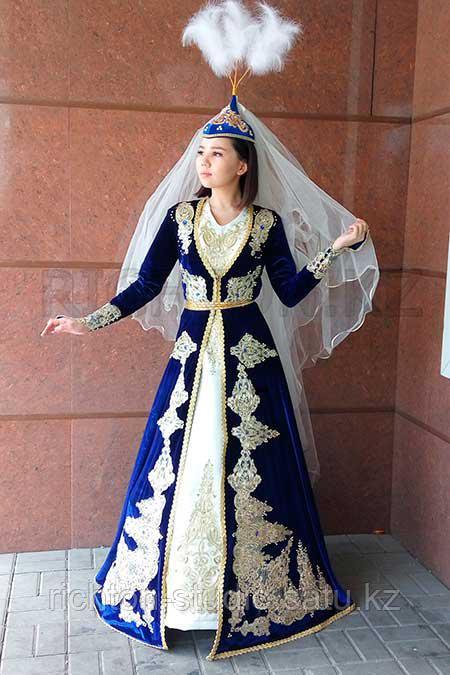 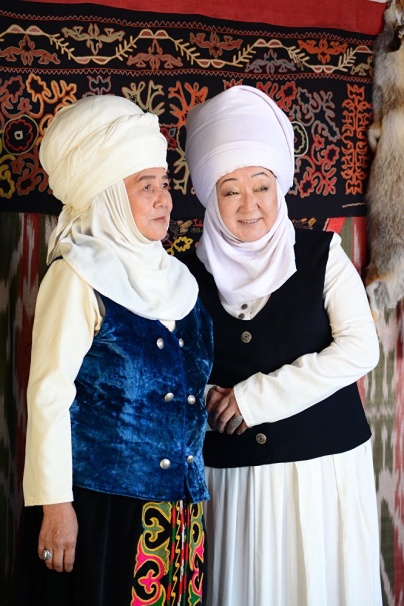 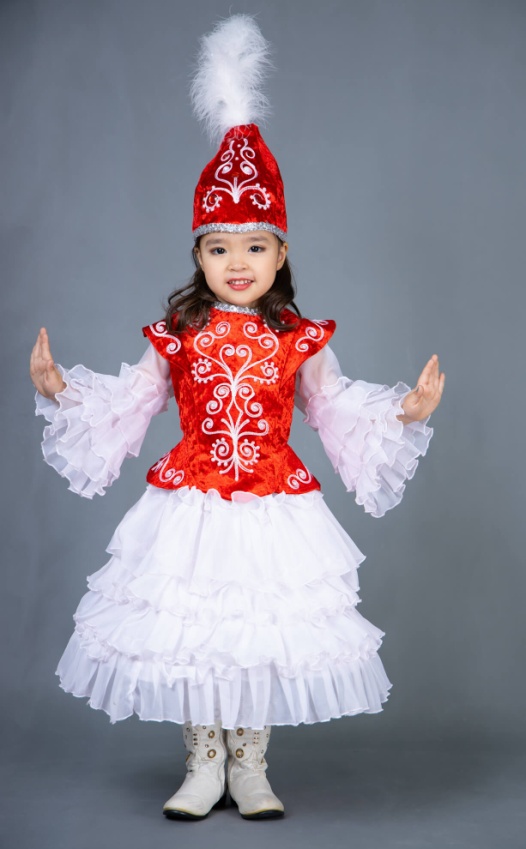 Традиционное казахское жилище - юрта - очень удобное, быстрое в возведении и красивое архитектурное сооружение. Это связано с тем, что образ жизни казахов был обусловлен главным занятием - скотоводством. Летом он кочевали со своими стадами в поиске пастбищ, а с наступлением холодов поселялись в зимовьях. Жилищем казахов в юрта, зимой - не особенно больших размеров «мазанка» с плоской крышей.
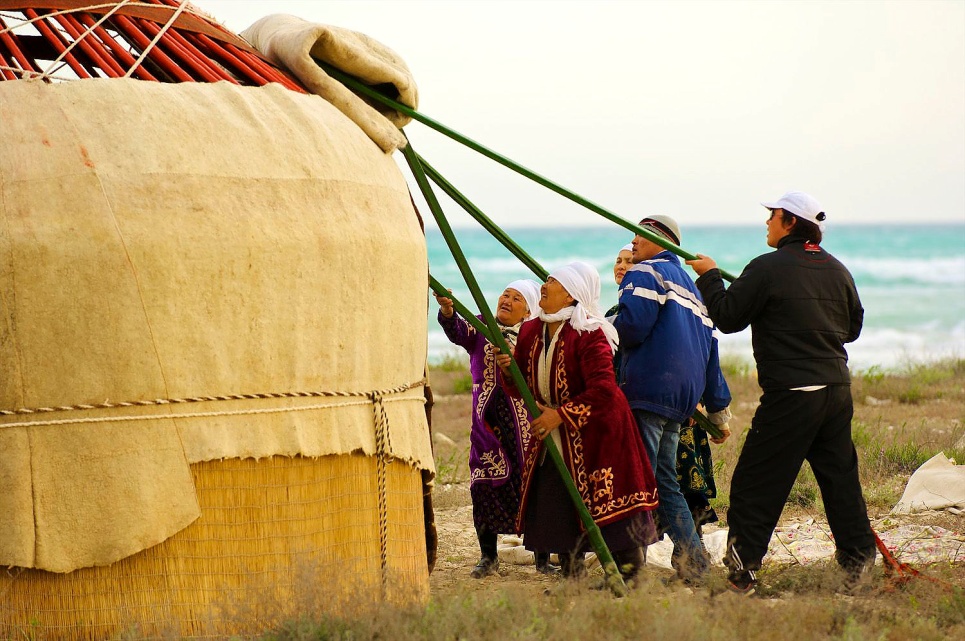 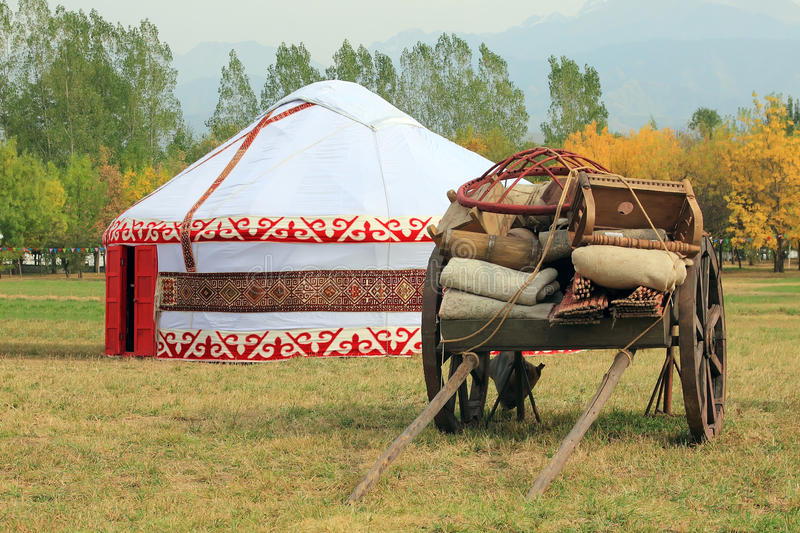 Национальная кухняПрочно сохраняются национальные особенности и традиции в казахской национальной кухне. Основу ее издавна составляют продукты животноводства - мясо и молоко. Позже, с развитием земледелия, казахи стали употреблять мучные продукты..
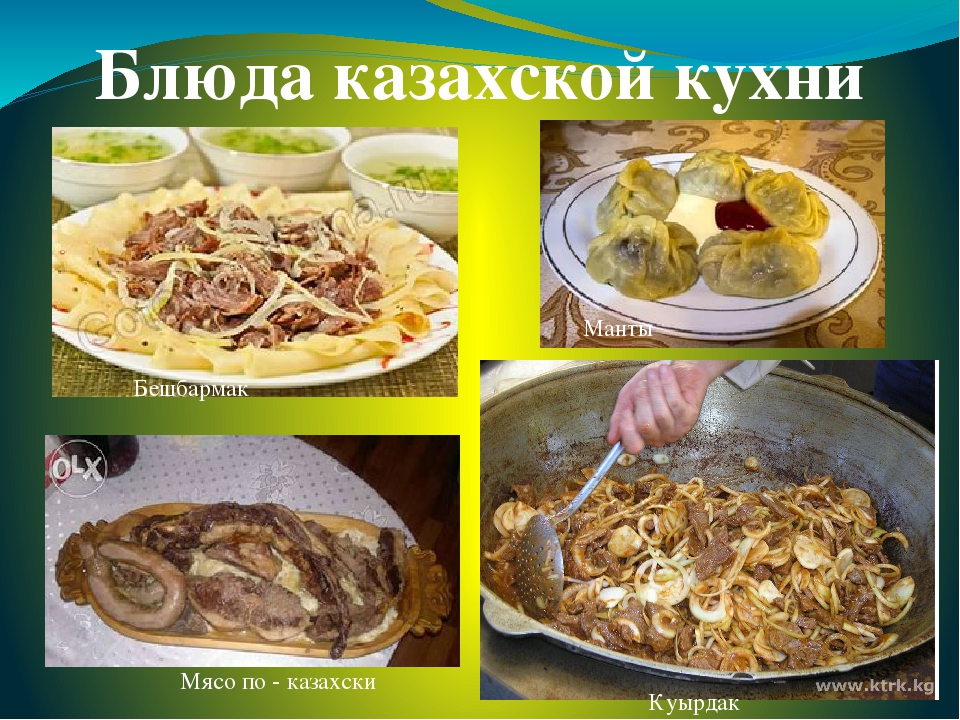 Национальными считаются блюда: бешбармак, баурсак, казы и напитки из молока: айран, кумыс, шубат.
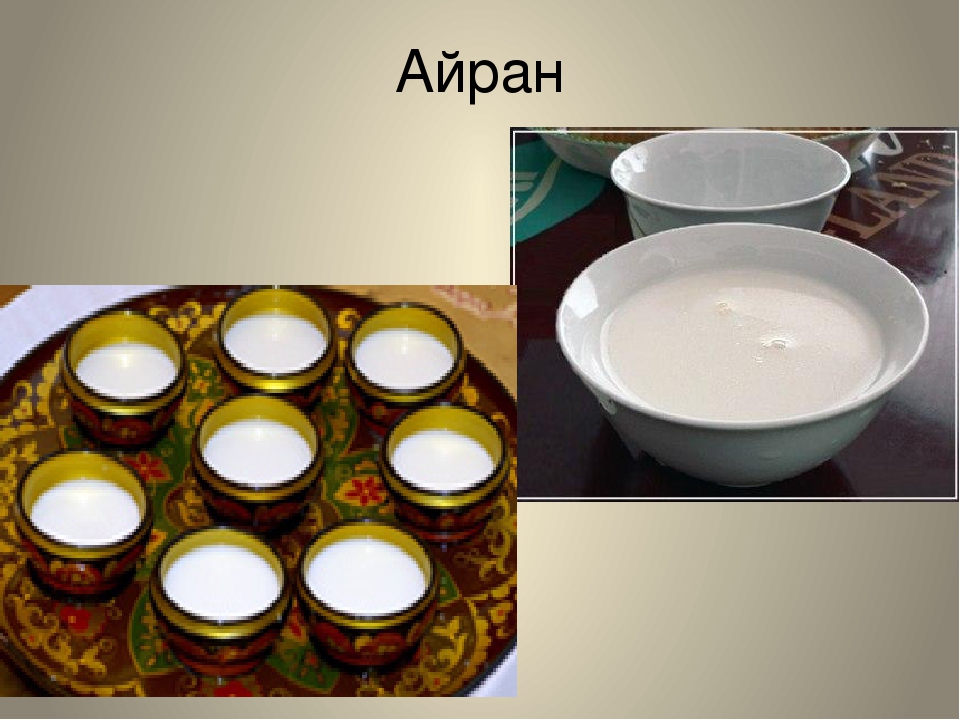 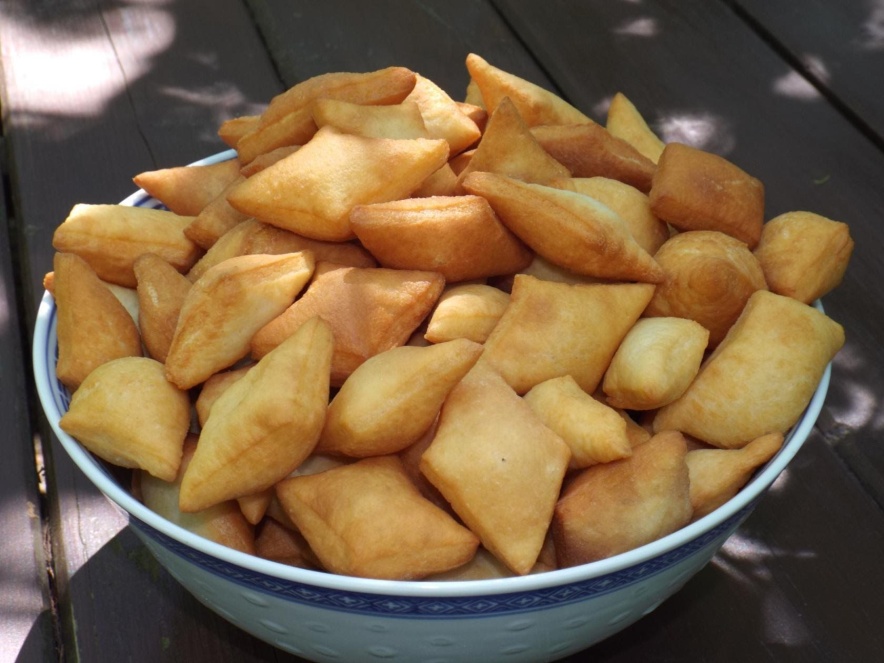